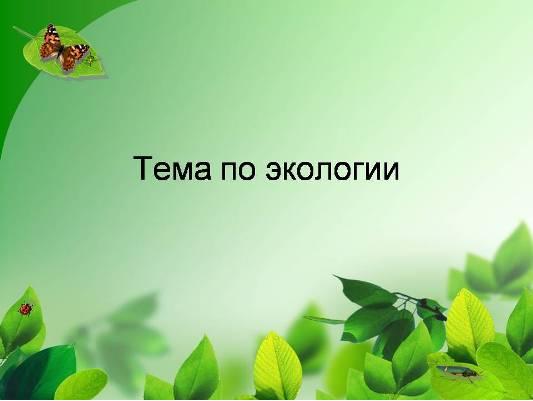 Зная «Азбуку «Ау» » ,
 я в лесу 
не пропаду (ii часть).
Автор:
       Бондаренко Ольга Павловна –
воспитатель
МДОУ «Детский сад № 63 комбинированного вида
Оставайтесь на месте.
 Спасатели  спешат на помощь.
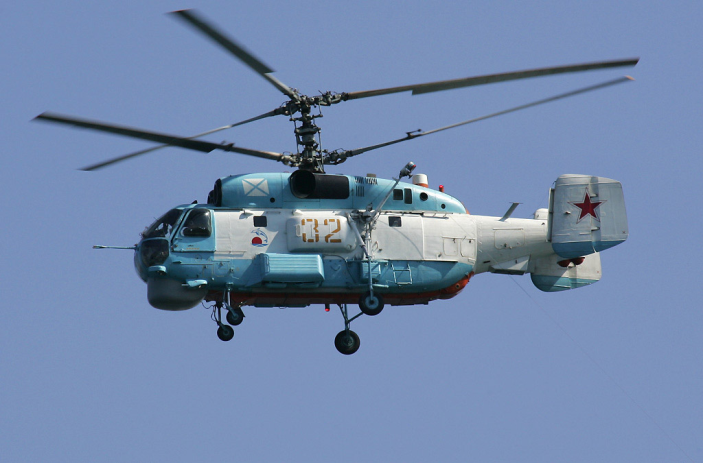 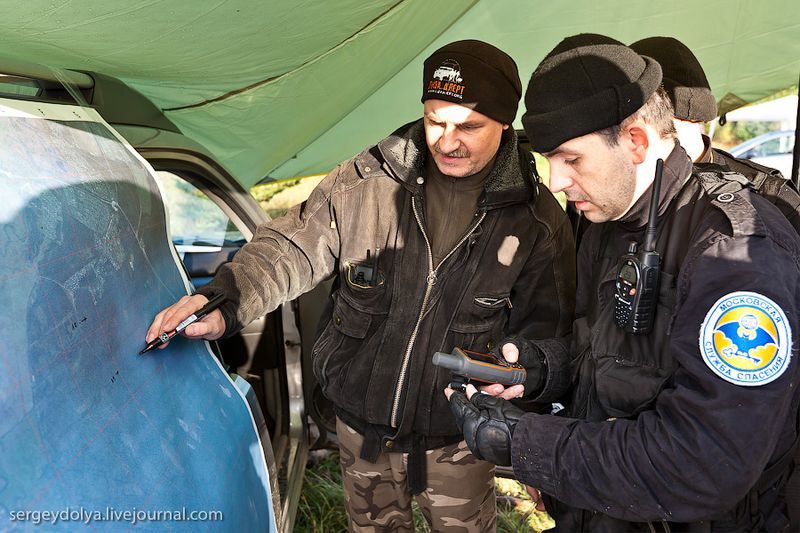 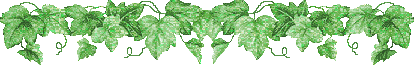 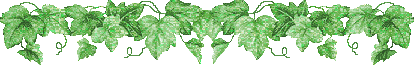 Повтори три правила «Азбуки «АУ» »
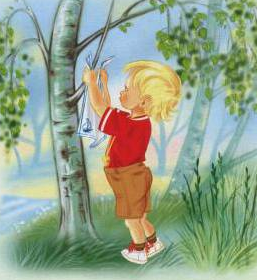 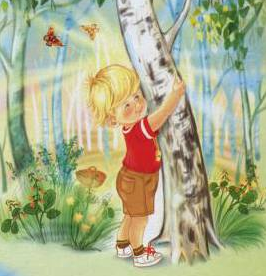 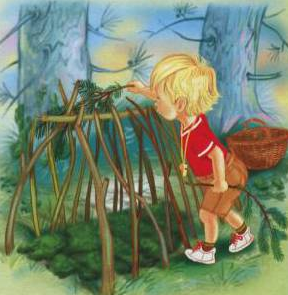 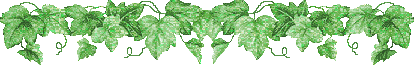 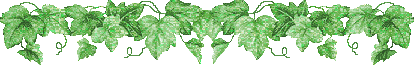 3
Запомни!
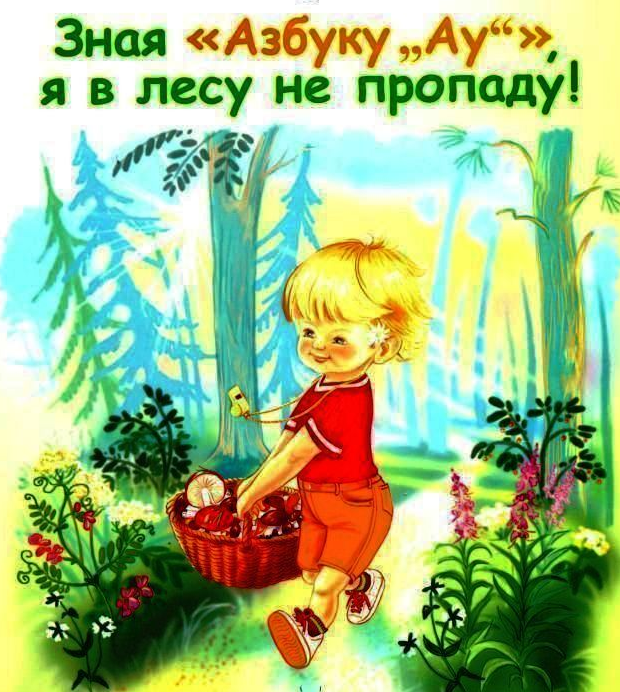 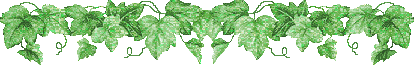 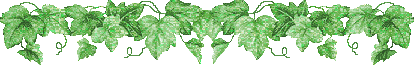 4